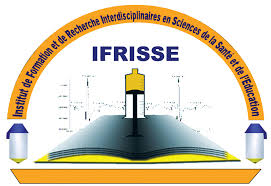 Année académique_2021-2022
KABORE T.A. Geraude
Démographe
Mail: kaboralimata@gmail.com
Tel: (+226) 73382412/ (+226) 66757694
OUEDRAOGO Houdou
Statisticien Economiste
Mail: houdbarack@gmail.com
Tel: (+226) 70129773 /
COULIBALI Moussa
Démographe
Mail: coulibalymoussa330@gmail.com
Tel: (+226) 72555573 / (+226) 74066271
Analyse multivariée
Plan
Introduction
Régression linéaire simple
Régression linéaire multiple
Régression logistique
Application sous SPSS
Introduction
Il est rare que la saisie d’une réalité sociale se fasse en mettant en relation deux phénomènes ou variables. Pour vérifier si la relation entre deux variables est stable, il faut effectuer des analyses mettant en jeu 3 variables ou plus.
Cette logique repose sur une observation d’Emile Durkheim selon laquelle lorsque 2 faits sociaux sont en relation et qu’on pense que l’un est la cause de l’autre, il faut se demander si cette relation ne serait pas due à quelque chose cachée.
Les différents types d’analyse multivariée
Il y a 3 critères qui déterminent la typologie d’analyse multivariée :
- Objectifs spécifiques de l’étude;
- Nature des variables ;
- Sujet d’analyse (variables ou individus).
Le premier critère conduit à la distinction entre méthodes descriptives et méthodes explicatives.
Les méthodes d’analyse multivariée se distinguent selon qu’elles s’appliquent aux variables métriques ou non métriques. La prise en compte de ces deux critères conduit au tableau suivant lorsque l’analyse porte sur les variables:
Régression linéaire simple
.
Présentation du modèle
Dans une régression linéaire simple on a une variable dépendante (expliquée) et une seule variable indépendante (explicative).
La formulation mathématique du modèle est:
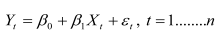 Présentation du modèle
Y :la variable endogène (dépendante, à expliquer) à la date t ; 
X  :     la variable exogène (indépendante, explicative) à la date t ; 
             : les paramètres inconnus du modèles ;
 .          : l’erreur aléatoire du modèle ; 
 .        n: nombre d’observations.
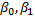 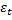 Hypothèses du modèle
H1:  le modèle est linéaire en X par rapport au paramètres.
 H2 :  𝐸(ℇ𝑖 )=0 , (espérance de  ℰ i =0) : En moyenne, les erreurs s’annulent c’est-à-dire que le modèle est bien spécifié
H 3: La  variance  de  l’erreur  est constante  et  ne  dépend  pas  de  l’observation. 
 H 4:  l’erreur est indépendante de la variable exogène.
 H 5:  les  erreurs relatives  à  2 observations sont indépendantes
H 6 :  les  erreurs  suivent  une  loi  normale
Estimation et qualité du modèle
L’estimation des paramètres            est obtenue en minimisant  la somme des carrés des erreurs (MCO)
 Le coefficient de détermination permet de juger de la qualité du modèle 
0≤R≤1 , plus  la valeur de R² est proche  de 1,  plus le modèle est plus significatif
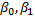 Régression linéaire multiple
Présentation du modèle
Les modèles de régression multiple 
 Le modèle générale est une généralisation du modèle simple dans lequel figurent plusieurs  variables explicatives :
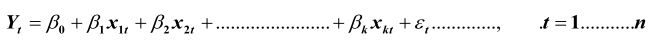 Présentation du modèle
= variable à expliquer a la date t
    =  variable explicative 1 à la date t

.
.
.
     =  variable explicative k à la date t
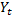 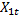 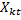 Présentation du modèle
: les paramètres inconnus du modèles ;
          : Erreur de spécification elle est inconnue et restera inconnue 
 n: nombre d’observations.
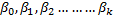 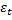 Hypothèses du modèle
H1 : le modèle est linéaire 
H2 : xi pour tout i=1, …n est une variable certaine non aléatoire 
H3 :  l’espérance  mathématique  des  erreurs  u  est  nulle  E(ut)=0  pour  tout t=1,…, T 
H4 :  la  variance  des  erreurs  est  constante  (homoscédascité)  E(u²t)=σ²  et  les erreurs sont non corrélées E(ut, ut’)=0 pour tout t≠ t’ 
H5 : l’erreur est indépendante des variables explicatives E(xit, ut)=0 
H6 : les erreurs sont indépendamment et identiquement distribuées selon une loi normale.
Le modèle logistique
.
La nature qualitative et binaire de la variable dépendante rend possible le recours à la régression logistique binaire.
Cette méthode estime les risques de survenance d’un évènement en fonction de certaines variables indépendantes
La variable dépendante prend la valeur 1 quand l’évènement est réalisé et 0  dans le cas contraire.
Ainsi, la régression logistique estime la probabilité pour un individu d’être dans un état donné.
Il s’agit précisément d’estimer l’effet net des variables associées au risque d’être dans un état donné. Dans ce modèle, le logit de la probabilité (p) de réalisation de la variable à expliquer (Y) est exprimé en fonction d’un intercept (ordonnée à l’origine) , des variables explicatives () rattachées à leurs coefficients  et un terme d’erreur ε :
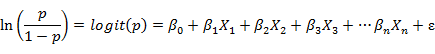 Remarque : si la variable dépendante est qualitative avec plus de deux modalités on utilise la régression logistique multinomiale.
Après l’estimation des coefficients  par la méthode du maximum de vraisemblance, on peut calculer les Odds Ratios (ORR) ou rapports de chances pour faciliter la lecture immédiate des résultats. 
Lorsque le OR est supérieur à 1, cela signifie que les individus de la modalité considérée ont  OR fois  ou 100*(OR-1)%  plus de risque de subir le phénomène  par rapport aux individus de la modalité de référence.
Un rapport de chance inférieur à 1 traduit que les individus de cette catégorie ont 100*(1-OR)% moins de risque de subir le phénomène par rapport à la catégorie de référence.
Application sous SPSS
Régression logistique
Identifier les facteurs explicatifs de la survenue du paludisme au Burkina Faso à partir de l’EIP 2017-2018 ?
Étape 1
Création des variables indépendantes sous forme dichotomique
Dichotomiser une variable revient à transformer chaque modalité de réponse en une nouvelle variable indicatrice de la présence de cette modalité.
Étape 2

Identifier la modalité de référence pour chaque variable
Étape 3
Avec la commande d’opération boîte de dialogueAnalyse – Régression – Logistique binaire – Sélectionner les variables – Choisir la méthode –Ok
À travers la syntaxe: 

logistic reg var = recours1 /method=enter sex1 coh1 coh2instruis1 instruis2 milieu2.